Electron Drift Speed
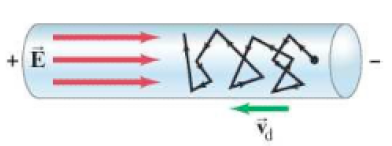 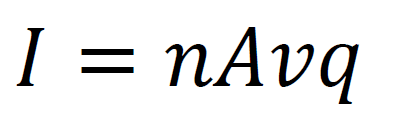 n – Number of charge carriers per m3 (electrons m-3)
A – Cross sectional area of the wire (m2) (πr2 ?)
v – Electron drift speed (m/s)
q – Charge on one charge carrier (C)
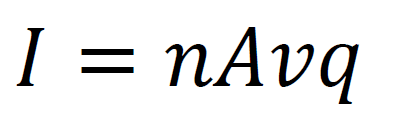 Ex #1: A 2.4 mm diameter copper (n = 8.5x1028 carriers/m3) wire has a current of 5.8 amps flowing down it.  What is the electron drift speed?  (9.4x10-5 m/s) (difference between drift speed and signal speed)
Whiteboards
1 | 2 | 3
A 1.8 mm diameter copper (n = 8.5x1028 carriers/m3) wire has an electron drift speed of 0.082 mm/s.  What is the current flowing in the wire?
2.8 Amps
A 3.4 mm wire of some material has an electron drift velocity of 0.016 mm/s when a current of 12 A flows.  What is the density of charge carriers per cubic meter?
5.2x1029 carriers/m3
A copper (n = 8.5x1028 carriers/m3) wire carrying 4.5 A has an electron drift speed of 0.13 mm/s.  What is the diameter of the wire?
1.8 mm